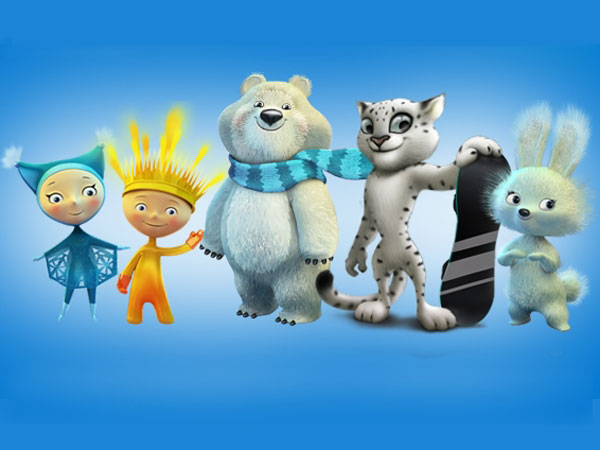 БЫСТРЕЕ,  ВЫШЕ,  СИЛЬНЕЕ!
ШКОЛЬНАЯ    РЕКОРДИАДА
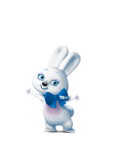 ЧЕЛНОЧНЫЙ БЕГ  3 х 10 м
МАЛЬЧИКИ
1-2 КЛАССЫ
3-4 КЛАССЫ
5-7 КЛАССЫ
8-9 КЛАССЫ
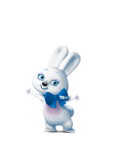 ЧЕЛНОЧНЫЙ БЕГ  3 х 10 м
ДЕВОЧКИ
1-2 КЛАССЫ
3-4 КЛАССЫ
5-7 КЛАССЫ
8-9 КЛАССЫ
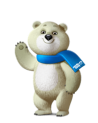 ПОДТЯГИВАНИЕ  ИЗ  ВИСА
МАЛЬЧИКИ
3-4 КЛАССЫ
1-2 КЛАССЫ
8-9 КЛАССЫ
5-7 КЛАССЫ
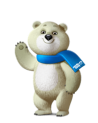 ПОДТЯГИВАНИЕ  ИЗ  ВИСА  ЛЁЖА
ДЕВОЧКИ
3-4 КЛАССЫ
1-2 КЛАССЫ
5-7 КЛАССЫ
8-9 КЛАССЫ
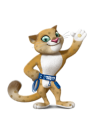 ПРЫЖОК  В  ДЛИНУ  С  МЕСТА
МАЛЬЧИКИ
1-2 КЛАССЫ
3-4 КЛАССЫ
5-7 КЛАССЫ
8-9 КЛАССЫ
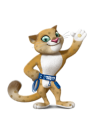 ПРЫЖОК  В  ДЛИНУ  С  МЕСТА
ДЕВОЧКИ
1-2 КЛАССЫ
3-4 КЛАССЫ
5-7 КЛАССЫ
8-9 КЛАССЫ
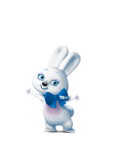 БРОСОК НАБИВНОГО МЯЧА
МАЛЬЧИКИ
1-2 КЛАССЫ
3-4 КЛАССЫ
5-7 КЛАССЫ
8-9 КЛАССЫ
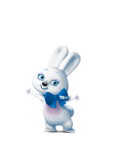 БРОСОК НАБИВНОГО МЯЧА
ДЕВОЧКИ
1-2 КЛАССЫ
3-4 КЛАССЫ
8-9 КЛАССЫ
5-7 КЛАССЫ
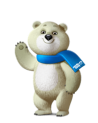 СГИБАНИЕ-РАЗГИБАНИЕ РУК 
В УПОРЕ ЛЁЖА  /МАЛЬЧИКИ/
1-2 КЛАССЫ
3-4 КЛАССЫ
5-7 КЛАССЫ
8-9 КЛАССЫ
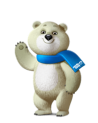 СГИБАНИЕ-РАЗГИБАНИЕ РУК 
В УПОРЕ ЛЁЖА  /ДЕВОЧКИ/
1-2 КЛАССЫ
3-4 КЛАССЫ
5-7 КЛАССЫ
8-9 КЛАССЫ
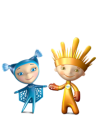 ПОДНИМАНИЕ КОРПУСА
ИЗ ПОЛОЖЕНИЯ ЛЁЖА  /МАЛЬЧИКИ/
1-2 КЛАССЫ
3-4 КЛАССЫ
8-9 КЛАССЫ
5-7 КЛАССЫ
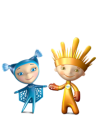 ПОДНИМАНИЕ КОРПУСА
ИЗ ПОЛОЖЕНИЯ ЛЁЖА  /ДЕВОЧКИ/
1-2 КЛАССЫ
3-4 КЛАССЫ
8-9 КЛАССЫ
5-7 КЛАССЫ
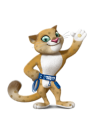 ЖИМ  ГИРИ,  ГАНТЕЛИ
МАЛЬЧИКИ
3-4 КЛАССЫ
1-2 КЛАССЫ
8-9 КЛАССЫ
5-7 КЛАССЫ
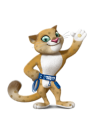 ПРЫЖКИ  СО  СКАКАЛКОЙ
ДЕВОЧКИ
3-4 КЛАССЫ
1-2 КЛАССЫ
8-9 КЛАССЫ
5-7 КЛАССЫ
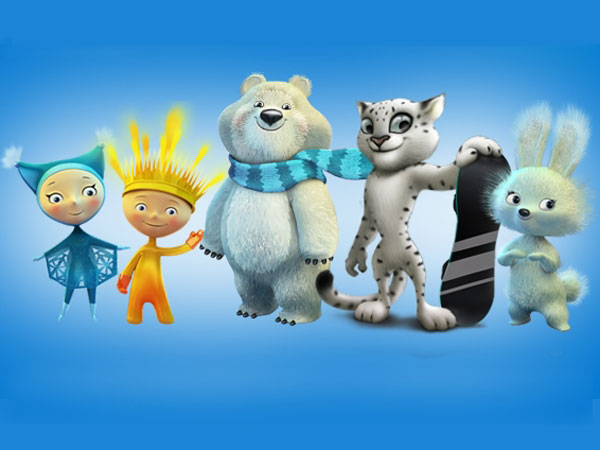 ПОЗДРАВЛЯЕМ  ПОБЕДИТЕЛЕЙ
ШКОЛЬНОЙ  РЕКОРДИАДЫ !